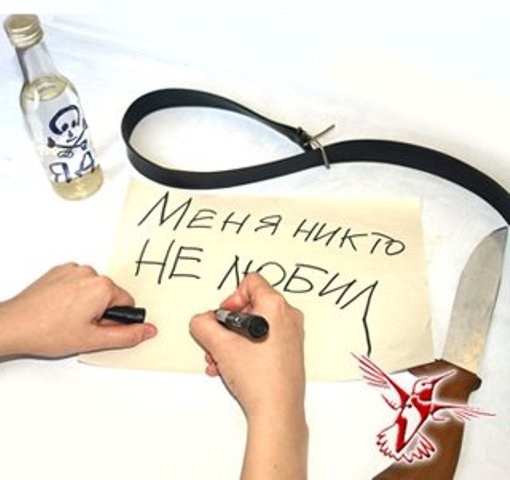 Родительское собрание:
"Причины подросткового суицида.
 Роль семьи  в оказании помощи подростку в 
                                       кризисных ситуациях."





 


«Подростковый суицид»
 - это наболевшая тема нашего общества.
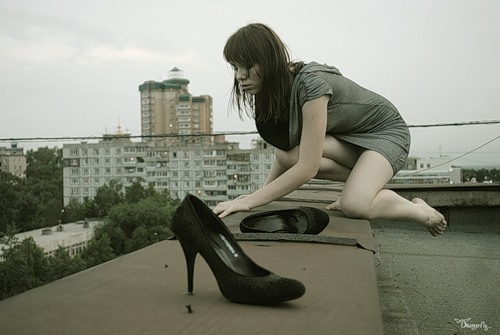 СУИЦИД (от англ. самоубийство) — следствие болезненного и мучительного духовного и психологического кризиса, сильного внутреннего конфликта, ведущих к сужению сознания, потере смысла страданий и всей жизни.
СУИЦИДЫ
делятся на три группы
Истинный
(когда человек действительно хочет себя убить)
Демонстративный
( самоубийство как способ привлечь внимание к своей личности)
Аффективный 
( с
преобладанием эмоционального момента)
.
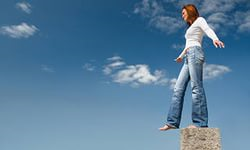 По мере углубления в изучение проблемы самоубийства, часто возникают определённые вопросы…
 

       Кто же чаще всего совершает суициды? 




          Кто входит в "группу риска"? 





          Кто подвергается риску?
Начиная с 2003 года наша страна стала лидером  по числу самоубийств среди несовершеннолетних. Каждый день до 13  детей по стране  совершают самоубийство и попытки суицида.
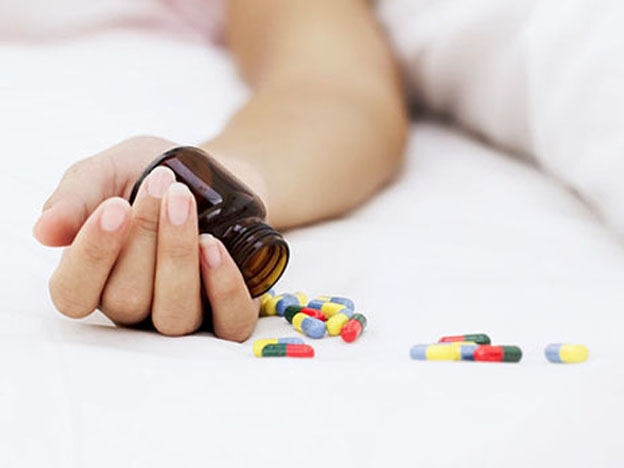 В России частота суицидальных действий среди молодежи, в течение последних двух десятилетий удвоилась.
 У 30% лиц в возрасте 14 – 24 лет бывают        суицидальные        мысли,
 6% юношей и 10% девушек совершают суицидальные действия.
 Некоторые специалисты пишут о том, что
 в 10% суицидальное поведение имеет цель    покончить собой, 
и в 90% суицидальное поведение подростка – это привлечение к себе внимания.
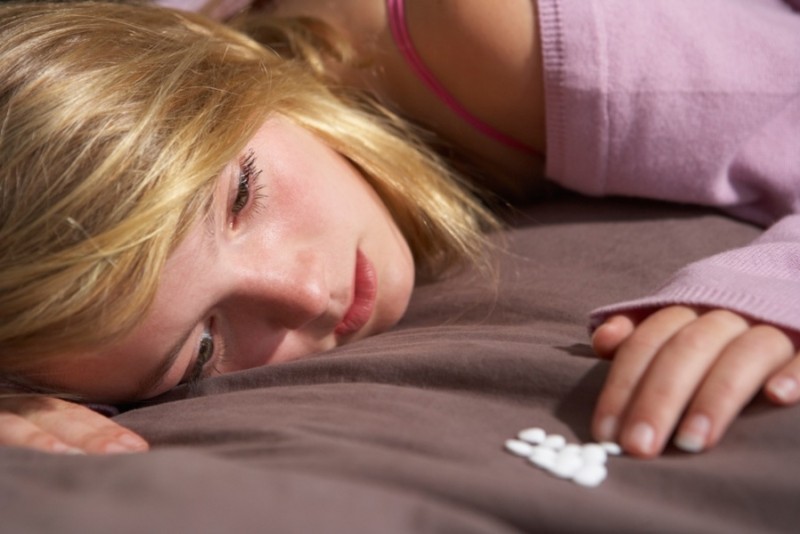 Кто находится в зоне повышенного суицидального риска: 


депрессивные подростки; 
- подростки, злоупотребляющие алкоголем и наркотиками; 
- подростки, которые либо совершали суицидальную попытку, либо были свидетелями того, как совершил суицид кто-то из членов семьи;
 - одаренные подростки; 
- подростки с плохой успеваемостью в школе; 
- беременные девочки; 
- подростки, жертвы насилия.
Так почему же дети добровольно уходят из жизни?
Неблагополучная  семья
Стресс
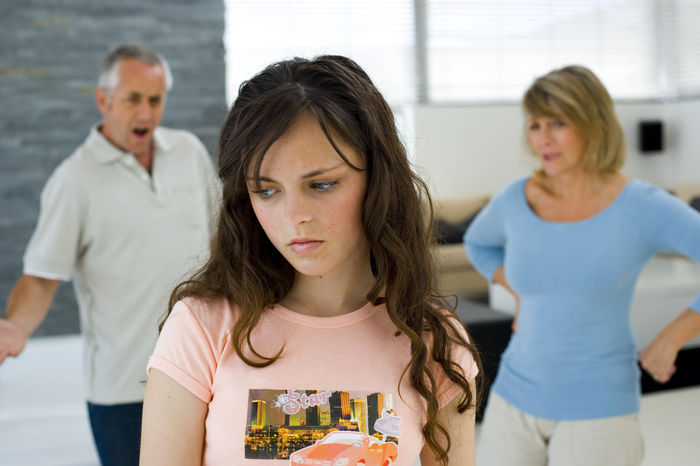 Одиночество
Конфликт в личной жизни
Неразделенные чувства
Школьные проблемы
Состояние алкогольного опьянения
Сайты глобальной сети Интернет.
Нестандартная ориентация
Генетическая предрасположенность
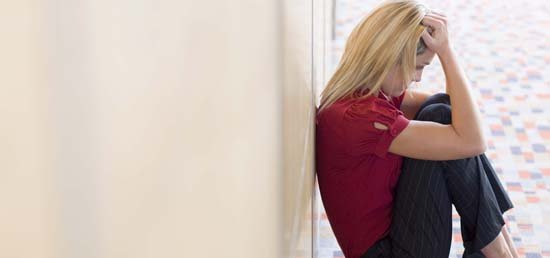 Предупреждающие знаки
Словесные предупреждения
- "Я решил покончить с собой". - "Надоело. Сколько можно! Сыт по горло!"- "Лучше умереть!"- "Пожил и хватит!" - "Ненавижу всех и всё!"- "Ненавижу свою жизнь!" - "Единственный выход умереть!"- "Больше ты меня не увидишь!" - "Ты веришь в переселение душ? – «Когда-нибудь, может, и я вернусь в этот мир!" - "Если мы больше не увидимся, спасибо за всё!"
Угроза совершить 
                суицид
"Я собираюсь покончить с собой", "В следующий понедельник меня уже не будет в живых"…
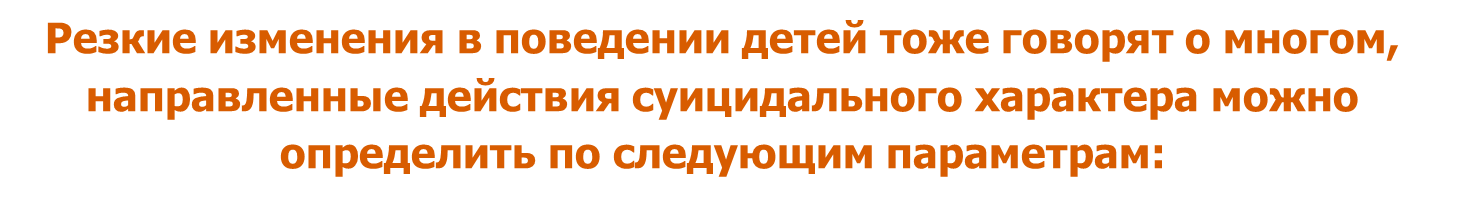 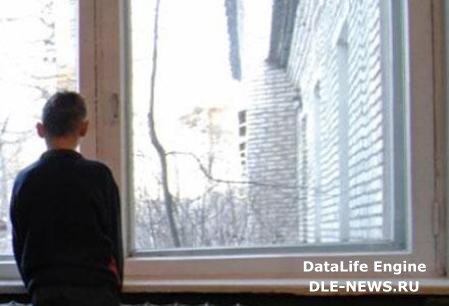 Питание.
 Сон. 
 Школа. 
 Внешний вид. 
Активность. 
Стремление к уединению. 
Тяжелая утрата. 
 Раздача ценных вещей. 
Приведение дел в порядок. 
 Агрессия, бунт и неповиновение. 
Саморазрушающее и рискованное поведение. 
Потеря самоуважения.
ВЫВОД:
Суицидальными подростками чаще всего становятся либо подростки из неблагополучных семей, либо наркоманы или алкоголики, либо подростки, столкнувшиеся с проблемой, которая, по их мнению, неразрешима или считают, что их не поймут, пристыдят.

2.    Судя по формам суицида можно понять, что суициды совершаются либо в состоянии аффекта, либо с целью привлечения внимания, либо человеку действительно не хочется жить. 
Причины же суицида различны, их довольно много и они зависят от того, что человек считает действительно ценностью, будь то любовь, семья, друзья, совокупность неприятностей и т.п.

3.     Подросток, начинающий задумываться о суициде, всё - таки    надеется, что что-то изменится к лучшему, что хоть кто-нибудь увидит, как он нуждается в помощи, понимании и поддержке, как ему хочется поделиться своими переживаниями. Тогда он и начинает вести себя так, чтобы привлечь внимание к себе. А задача друзей и родителей увидеть это изменение в поведении.
Существует несколько советов для родителей по профилактике подростковых суицидов.
1. Открыто обсуждайте семейные и внутренние проблемы детей. 
2. Помогайте своим детям строить реальные цели в жизни и стремиться к ним. 
3. Обязательно содействуйте в преодолении препятствий. 
4. Любые стоящие положительные начинания молодых людей одобряйте словом и делом. 
5. Ни при каких обстоятельствах не применяйте физические наказания. 
6. Больше любите своих подрастающих детей, будьте внимательными и, что особенно важно, деликатными с ними. 
От заботливого, любящего человека, находящегося рядом в трудную минуту, зависит многое. Он может спасти потенциальному суициденту жизнь.
Самое главное, надо научиться принимать своих детей такими, какие они есть. 

Поэтому  совет родителям прост и доступен: "Любите своих детей, будьте искренне и честны в своём отношении к своим детям и к самим себе".
Заключительная часть Анкета "Взаимоотношения с ребёнком" Давайте ответим с вами на некоторые вопросы, которые помогут увидеть и отразить картину взаимоотношений с вашим ребёнком. 1.Рождение вашего ребёнка было желанным? 
Вы каждый день его целуете, говорите ласковые слова или шутите с ним? 
Вы с ним каждый вечер разговариваете по душам и обсуждаете прожитый им день? 
Раз в неделю проводите с ним досуг (кино, концерт, театр, посещение родственников, поход на лыжах и т.д.)? 
Вы обсуждаете с ним создавшиеся семейные проблемы, ситуации, планы? 
Вы обсуждаете с ним его имидж, моду, манеру одеваться? 
Вы знаете его друзей (чем они занимаются, где живут)? 
Вы в курсе о его время провождении, хобби, занятиях? 
Вы в курсе его влюблённости, симпатиях? 
Вы знаете о его недругах, недоброжелателях, врагах? 
Вы знаете, какой его любимый предмет в школе? 
Вы знаете кто у него любимый учитель в школе? 
Вы знаете, какой у него самый нелюбимый учитель в школе? 
Вы первым идёте на примирение, разговор? 
Вы не оскорбляете и не унижаете своего ребёнка? 
Если на все вопросы вы ответили "ДА", значит, вы находитесь на верном родительском пути, держите ситуацию под контролем и сможете в трудную минуту прийти на помощь своему ребёнку. А если у вас большинство "НЕТ", то необходимо немедленно измениться, повернуться лицом к своему ребёнку, услышать его, пока не случилась беда!
Слайд 1      Здравствуйте, Уважаемые родители! Я хочу обсудить с вами очень сложный и очень серьезный вопрос. Подростковый суицид. Вопрос, о котором многие боятся даже задумываться и отгоняют мысли об этом, настолько страшным и невообразимым это кажется для многих. И такое отношение к нему вполне нормально, потому, что смерь сама по себе – это страшно и невообразимо. Человек не хочет умирать, В его сути биологической заложено изначально -   выжить и избежать ситуаций ведущих к смерти. А вот если человек смирился с мыслью о смерти, вынашивает ее и готов к этому, а тем более ребенок -  вот это уже настораживает.	«Подростковый суицид» - это наболевшая тема нашего общества.
Слайд 2   на слайде.
Слайд 3    С точки зрения социологии, самоубийство - одна из моделей так называемого девиантного  поведения, область социальной патологии - наряду с наркоманией, проституцией, преступностью и алкоголизмом. Убивая себя, человек отказывается признавать, что он часть окружающего мира, и тем самым привлекает к своей персоне, пусть посмертно, пристальное внимание того самого социума, которым столь решительно пренебрег.
Слайд 4  . Хотя определить, какой тип людей "суицидо опасен", невозможно. Известно, что одни подростки подвергаются большему риску совершить самоубийство из-за специфических ситуаций, в которых они оказались, и специфических проблем, которые перед ними стоят.
По данным отчета Детского фонда ООН Россия относится к странам с наиболее высоким процентом самоубийств. Уровень самоубийств среди российских подростков и  в настоящее время является одним из самых высоких в мире. Самоубийство подростков в России занимает третье место среди ведущих причин  смертельных случаев и четвертое место  среди основных причин  потенциальной потери жизни.    


Слайд 5   на слайде

Слайд 6   на слайде 
Подростки ,вдруг начинают странно,  непривычно вести себя. Большинство суицидентов  выставляют перед собой «предупредительные знаки». Знаки эти – их крики о помощи…